Data and Computer Communications
IP Addressing
CCNA (Exam Code: 640-801)
Todd Lammle
IP Address
A unique identifier assigned to each machine on an IP network
Designates the specific location of a device on a network
A software address
IP Address               MAC Address
Allows a host on one network to communicate with a host on other network
3rd layer address
Software address
Geographical
Hierarchical
IPv4, IPv6
Used for finding hosts on a local network


2nd layer address
Hardware address
Non-geographical
Flat
Terminologies
Network Address
Uniquely identifies each network
Each machine on the same network shares that network address as part of its IP address
E.g. in 172.16.30.56, 172.16 is the network address
Node / Host Address
Uniquely identifies each machine on a network
Each machine on the same network has a unique host address
E.g. in 172.16.30.56, 30.56 is the host address
Terminologies
Broadcast Address
A broadcast address is a logical address at which all devices connected to a multiple-access communication network are enabled to receive datagrams. A message sent to a broadcast address is typically received by all network-attached hosts, rather than by a specific host.
Classes of IPV4 Addresses
Class A:
Format
Network.Host.Host.Host
Range:
0000 0000 – 0111 1111
0 -127
Number of networks 
27 = 128    (0 -127)
Number of hosts
224 -2 = 16,777,216 – 2 = 16,777,214 (All 0’s and all 1’s reserved)
Valid Host ID’s:
Network Address: 10.0.0.0
Broadcast Address: 10.255.255.255
Valid Hosts: 10.0.0.1 – 10.255.255.254
Classes of IP Addresses
Class B:
Format
Network.Network.Host.Host
Range:
10xx xxxx
From:
1000 0000 – 1011 1111
128 -191
Number of networks 
214 = 16,384
Number of hosts
216 -2 = 65536 – 2 = 65534 (All 0’s and all 1’s reserved)
Valid Host ID’s:
Network Address: 172.16.0.0
Broadcast Address:172.16.255.255
Valid Hosts: 172.16.0.1 – 172.16.255.254
Classes of IP Addresses
Class C:
Format
Network.Network.Network.Host
Range:
110x xxxx
From:
1100 0000 – 1101 1111
192 - 223
Number of networks 
221 = 2,097,152
Number of hosts
28 -2 = 256 – 2 = 254 (All 0’s and all 1’s reserved)
Valid Host ID’s:
Network Address: 192.168.100.0
Broadcast Address: 192.168.100.255
Valid Hosts: 192.168.100.1 – 192.168.100.254
Classes of IP Addresses
Class D:
Range
224 – 239
Purpose
Multicast

Class E:
Range
240 – 255
Purpose
Scientific
Static and Dynamic IP Address
Static IP Address:
                    If your IP address at home is static, it means that it will remain the same every time you connect...from home.
Dynamic IP Address:
                    An IP address that can be changed at any time. This is true but, the fact is, even if you have a dynamic IP address it's possible that it won't change for months on end.

You couldn't set up a reliable server with a changeable IP address. But most of us don't care about that.
Public and Private IP Address
Public IP Address:
                    A public IP address is the address that is assigned to a computing device to allow direct access over the Internet. A public IP address is globally unique, and can only be assigned to an unique device.
Private IP Address:
                    A private IP address is a non-Internet facing IP address on an internal network. Private IP addresses are provided by network devices, such as routers, using network address translation (NAT).
Public and Private IP Address
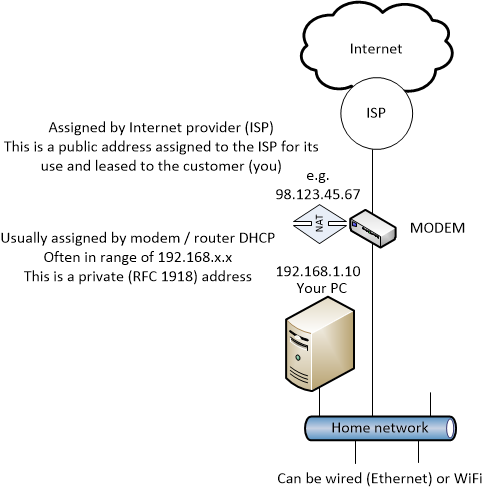 Private IP Addresses
Used on a private work
Not routable through the internet
Advantages:
Security
Saves address space
Network Address Translation (NAT)
Takes a private IP address and converts it for use on the Internet
Reserved Private Addresses
Class A: 10.0.0.0 - 10.255.255.255
Class B: 172.16.0.0 – 172.31.255.255
Class C: 192.168.0.0 – 192.168.255.255
Broadcast Address
Unicast
Sent to a single destination host
Layer 2 broadcasts
Sent to all nodes on a LAN
Broadcast (layer 3)
Sent to all nodes on the network
Broadcast Address
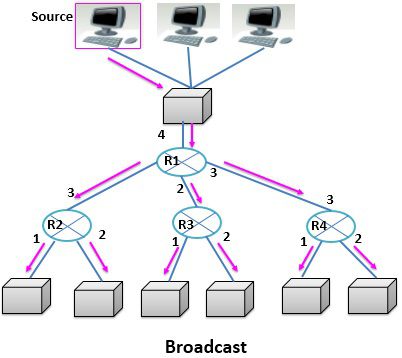 Multicast Address
Packets sent from a single host and transmitted to many devices on different networks
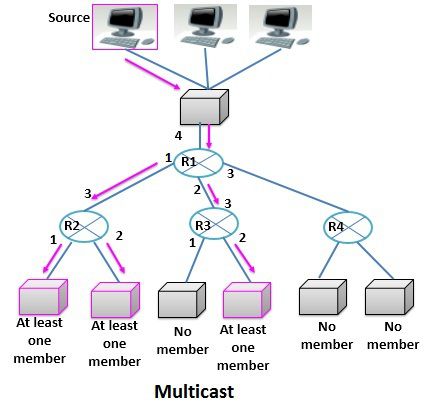 Flavors of NAT
Static NAT
Allows one-to-one mapping between local and global address 
Internal host may be server or network device
Dynamic NAT
Maps an unregistered IP address to a registered IP address from out of a pool of IP registered addresses
Overloading 
Most popular type
Maps multiple unregistered addresses to a single registered IP address (many-to-one)
Flavors of NAT
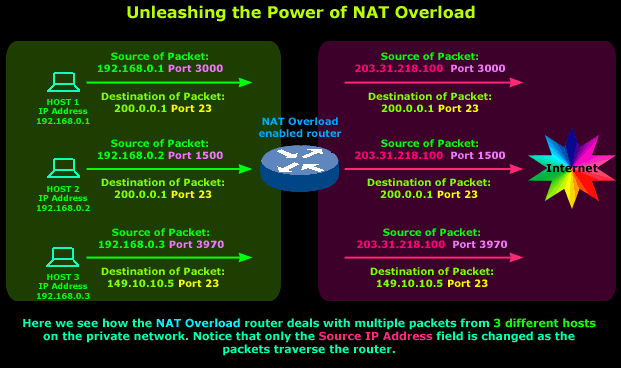 SubnettingNetwork portion increases and bits are borrowed from host. This concept belongs to classless IP addressing
Super-nettingIF you increase the host portion by borrowing bits from network then this concept is called supernetting.
Subnet Mask
Allows the machine to distinguish the network portion and host portion of the IP address. 
Subnet Masks of Classes:
Class A: 255.0.0.0
Class B: 255.255.0.0
Class C: 255.255.255.0
Subnetting: Example 1C:
Subnet the following IP: 192.168.10.0/26
Network address: 192.168.10.0
Subnet Mask:        255.255.255.192
No. of subnets
22 = 4 = 4 subnets 
No. of hosts
26-2 = 62 hosts
Valid subnets
256-192 = 64, 192.168.10.0/ 64/ 128/ 192
Broadcast address?
Valid subnets?
Subnetting: Example 1C cont …
Subnets         0            64            128             192
1st host         1            65             129            193
Last host       62          126           190            254
Broadcast      63          127           191            255
Subnetting: Example 1B:
Subnet the following IP: 172.16.0.0/18
Network address: 172.16.0.0
Subnet Mask:        255.255.192.0
No. of subnets
22 = 4 = 4 subnets 
No. of hosts
214-2 = 16382 hosts
Valid subnets
256-192 = 64.0, 128.0, 192.0
Broadcast address?
Valid subnets?
Subnetting: Example 1B cont …
Subnets       0.0         64.0            128.0             192.0
1st host       0.1          64.1            128.1            192.1
Last host     63.254    127.254      191.254        255.254
Broadcast    63.255    127.255      191.255        255.255
Subnetting: Example 1A:
Subnet the following IP: 10.0.0.0/16
Network address: 10.0.0.0
Subnet Mask:        255.255.0.0
No. of subnets
28 = 256 subnets 
No. of hosts
216-2 = 65534 hosts
Valid subnets
256-255 = 1.0.0, 10.1.0.0/ 2.0.0/ 3.0.0, etc. up to 255.0.0
Broadcast address?
Valid subnets?
Subnetting: Example 1A cont …
First two subnets:
Subnets         10.0.0.0                10.1.0.0       … 
1st host         10.0.0.1                10.1.0.1        …         
Last host       10.0.255.254        10.1.255.254   …        
Broadcast      10.0.255.255        10.1.255.255   …

Last two subnets:
Subnets         10.254.0.0             10.255.0.0
1st host         10.254.0.1              10.255.0.1
Last host       10.254.255.254       10.255.255.254
Broadcast      10.254.255.255       10.255.255.255
REVIEW